Сәламәт тәндә сәламәт акыл.
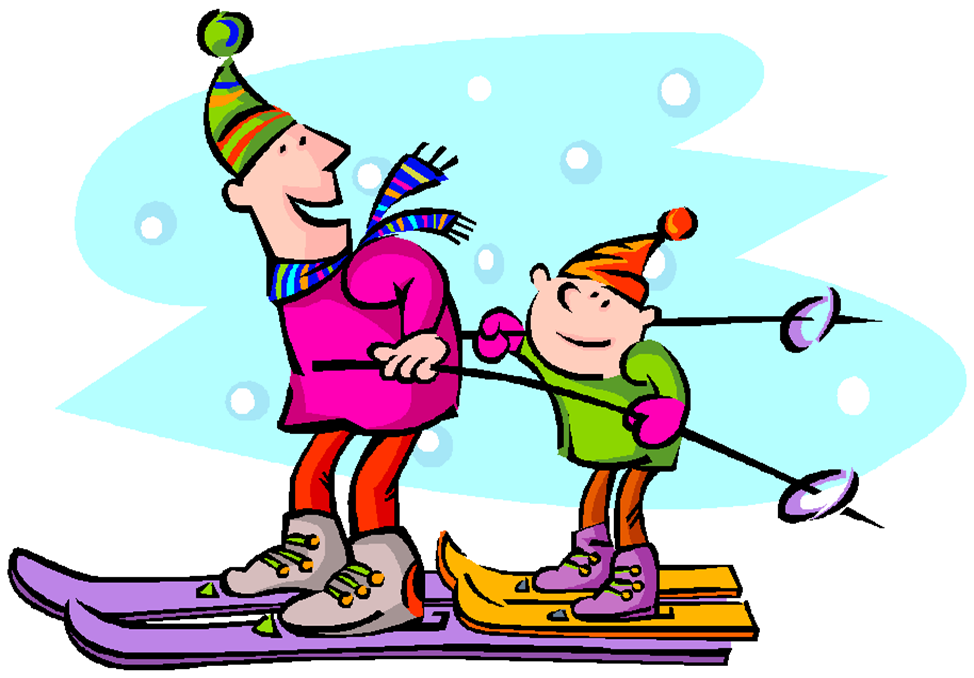 Сәламәтлек – авыру һәм 
физик кимчелекләр генә
 булмау түгел,ә бәлки тулысынча 
физик,рухи, һәм социаль
яктан имин булу.
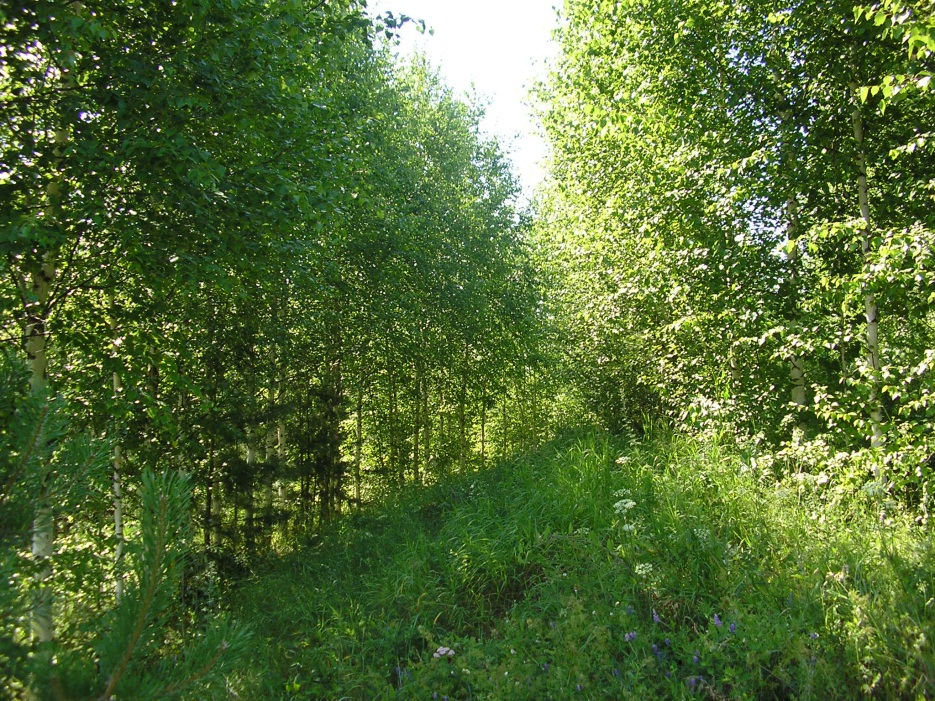 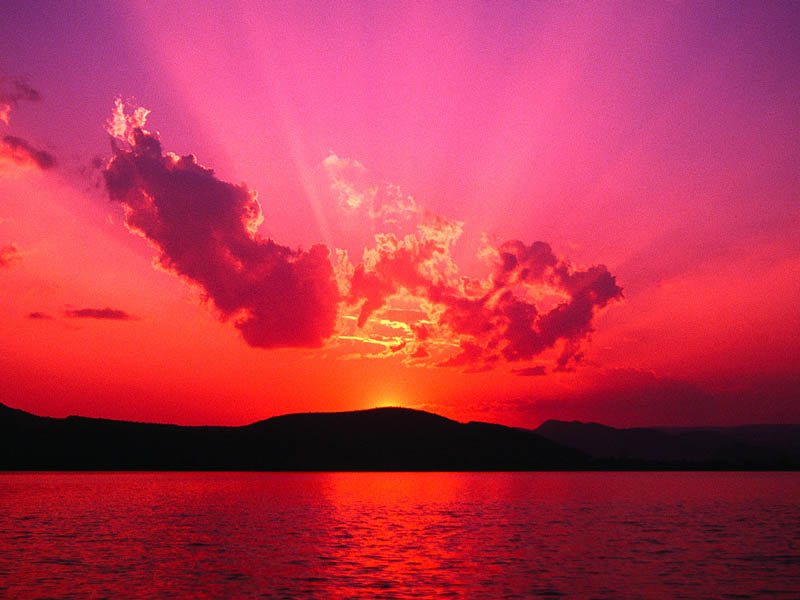 Мунчала, сабын кулда, битне юабыз суда...
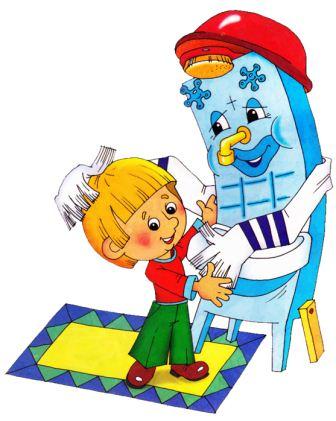 Юынып  йөрүнең 10 өстенлеге бар:
аек акыл, сафлык, сәламәтлек, көч,
чисталык, яшьлек, матурлык,
кешеләрнең игътибары, рухи
күтәренкелек.
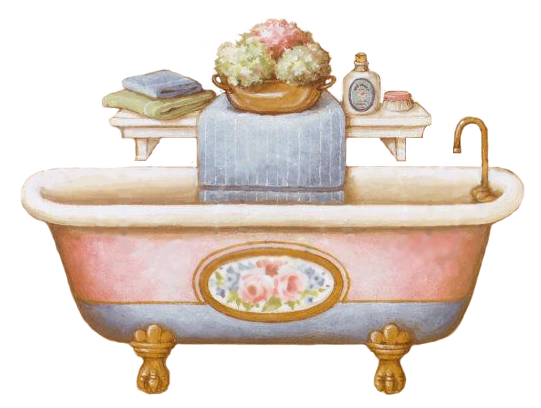 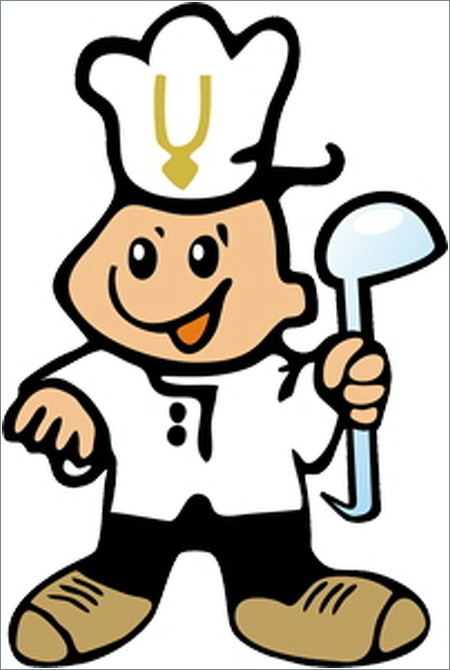 Дөрес туклан!
-Бер үк вакытта ашарга тырыш.
-Көнгә дүрт тапкыр бер үк 
 сәгатьләрдә аша.
-Коры – сары ашама.
-”Тамак ялгау” белән мавыкма
-ашаганда башка эшләр белән 
-шөгыльләнмә,укыма,
-телевизор карама.
Әлеге гамәлләр аркасында 
ризык начар эшкәртелә.
Карга күмелеп утырган урман, 
саф һава көч бирә, кәефне күтәрә.
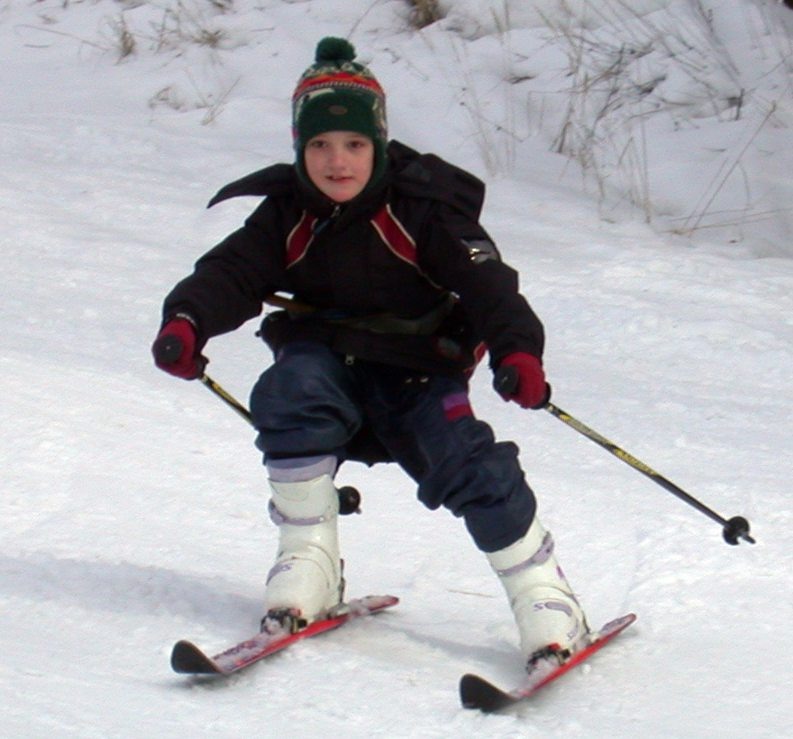 Салкын саф һавада 
чаңгы шуу сәламәт-
лекне ныгыта, 
чыныктыра, 
чыдамлылыкны,
 көчне, җитезлекне 
арттыра.
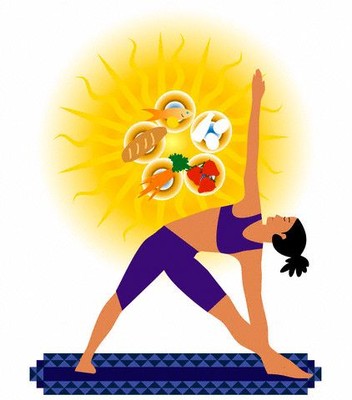 Гимнастика-
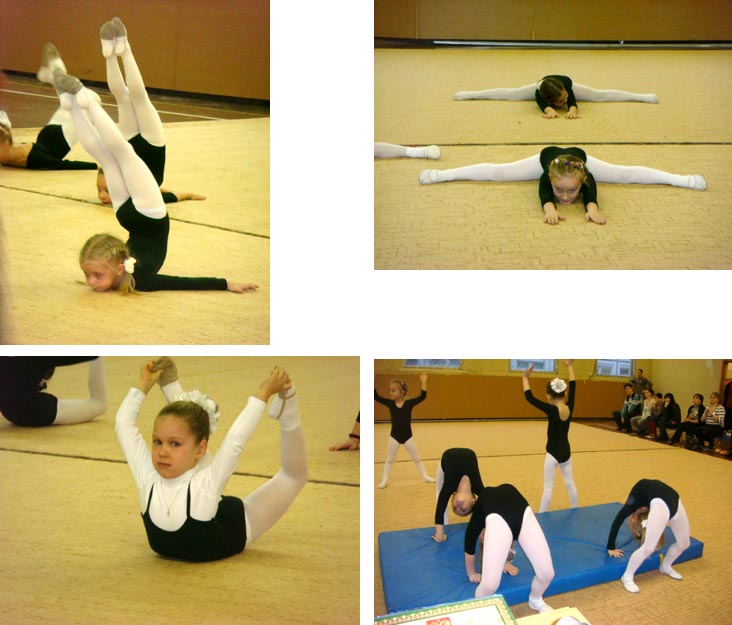 -мускулларның барлык
 төркемнәрен үстерә
-гәүдәгә төзеклек
-йөрешкә җиңеллек
-хәрәкәткә
 сыгылмалылык
-зифалык бирә
Хәрәкәттә - бәрәкәт
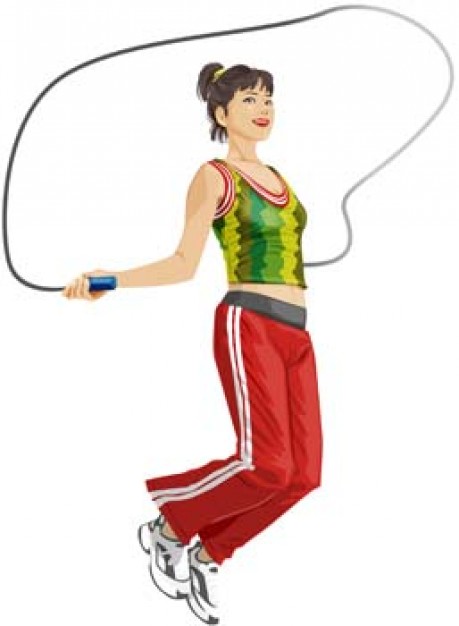 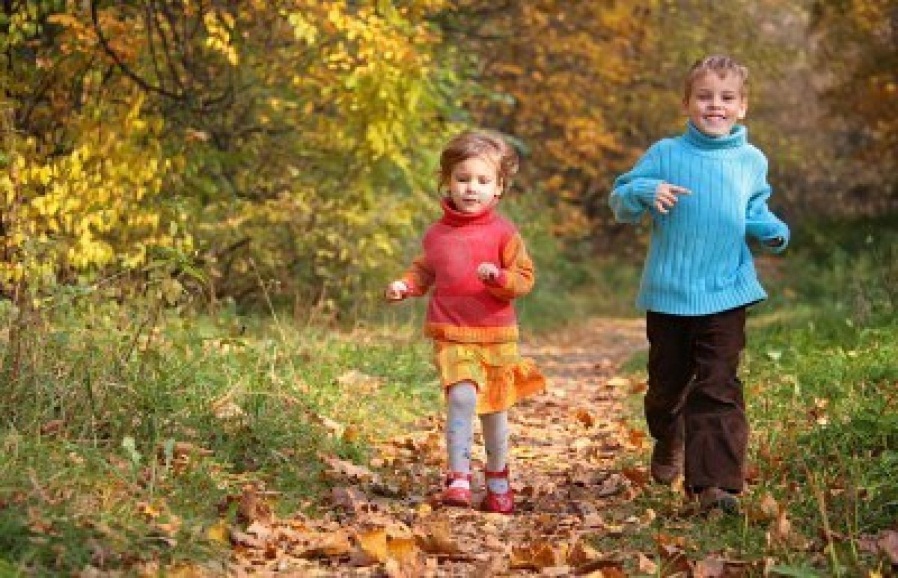 Хәрәкәтләнү-
сәламәтлекнең 
нигезе
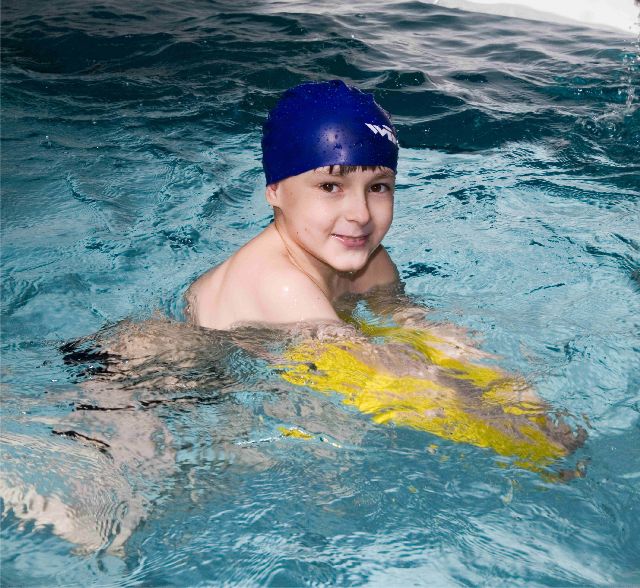 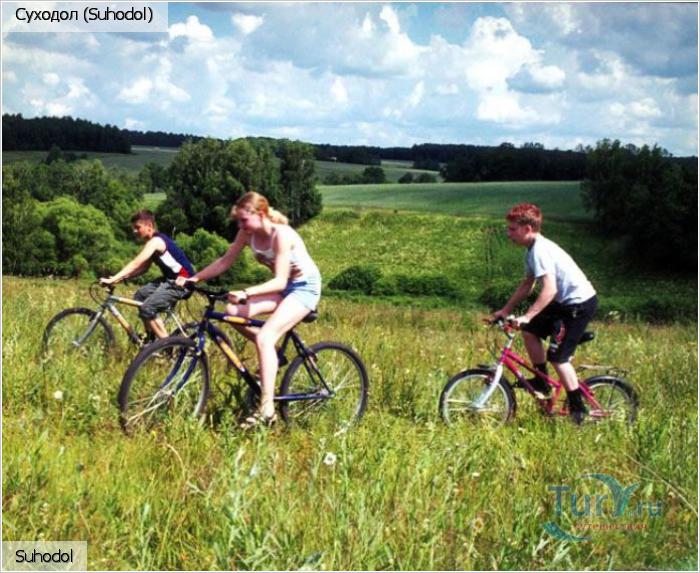 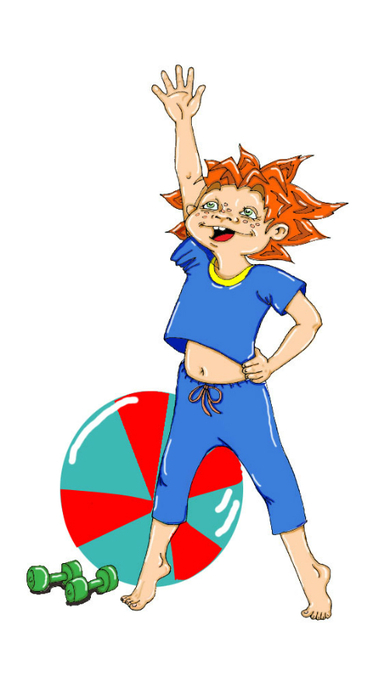 Зарядка
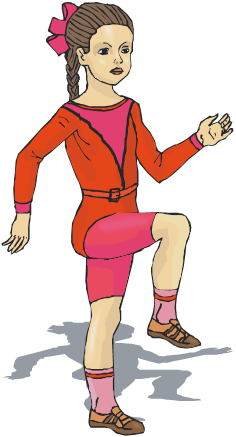 -сәламәтлекне ныгыта,
-организмны чыныктыра,
Ә иң мөһиме – көн буена 
күтәренке күңел белән 
йөрергә, тырышып
 эшләргә 
һәм ихтыяр
көчен ныгытырга
 ярдәм итә.
Чыныгу
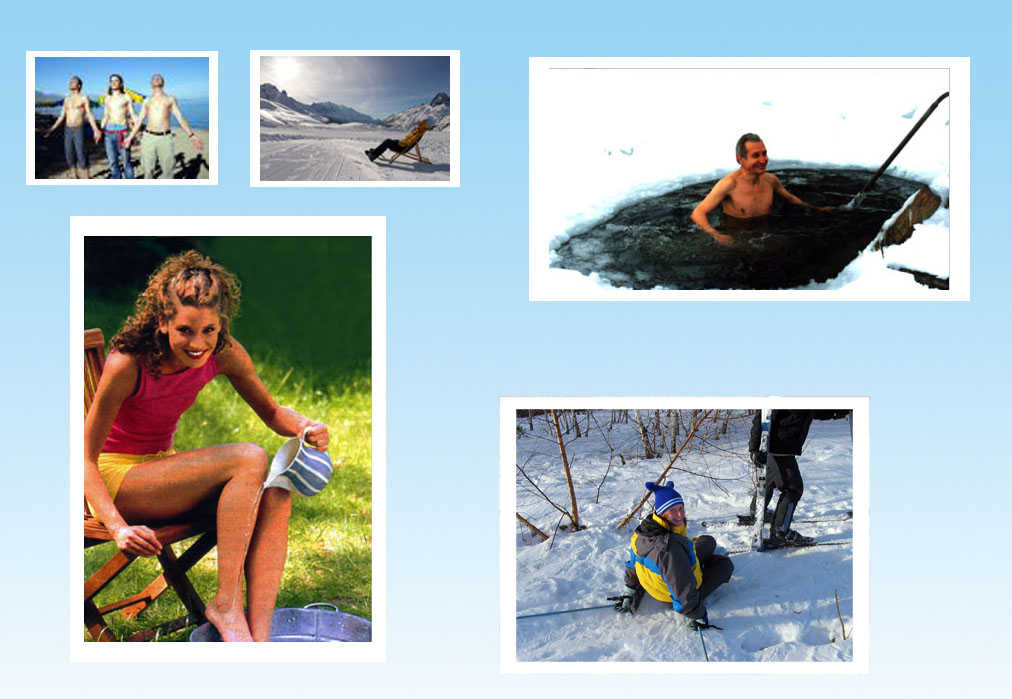 Үзеңне кече яшьтән үк чыныктыра 
башла.
Сәламәтлек җәмгыятьнең байлыгы
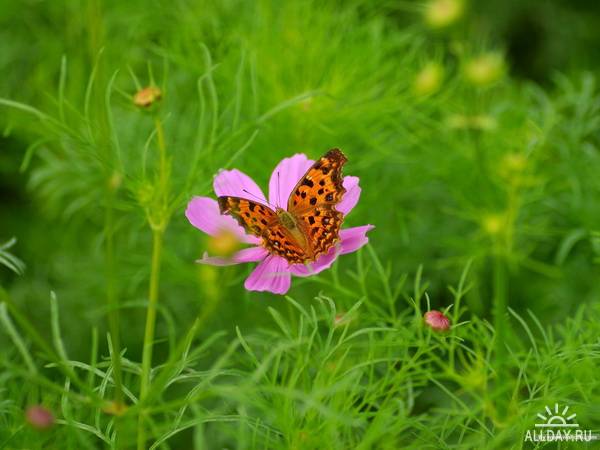 Сәламәт кеше-
табигатьнең
иң кыйммәтле 
байлыгы.